Chefers och tjänstemäns arbetsmiljö
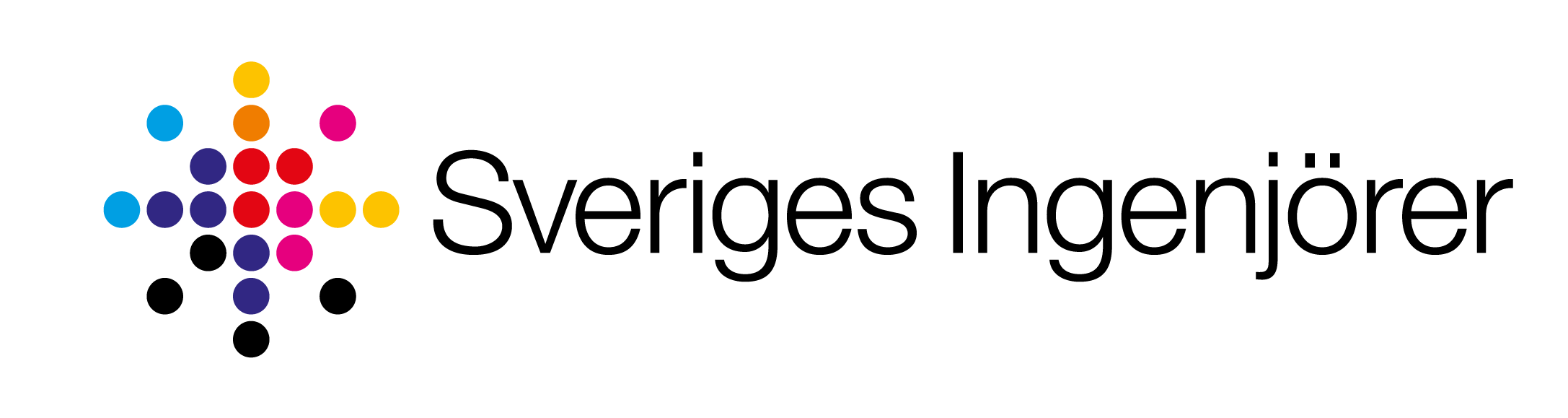 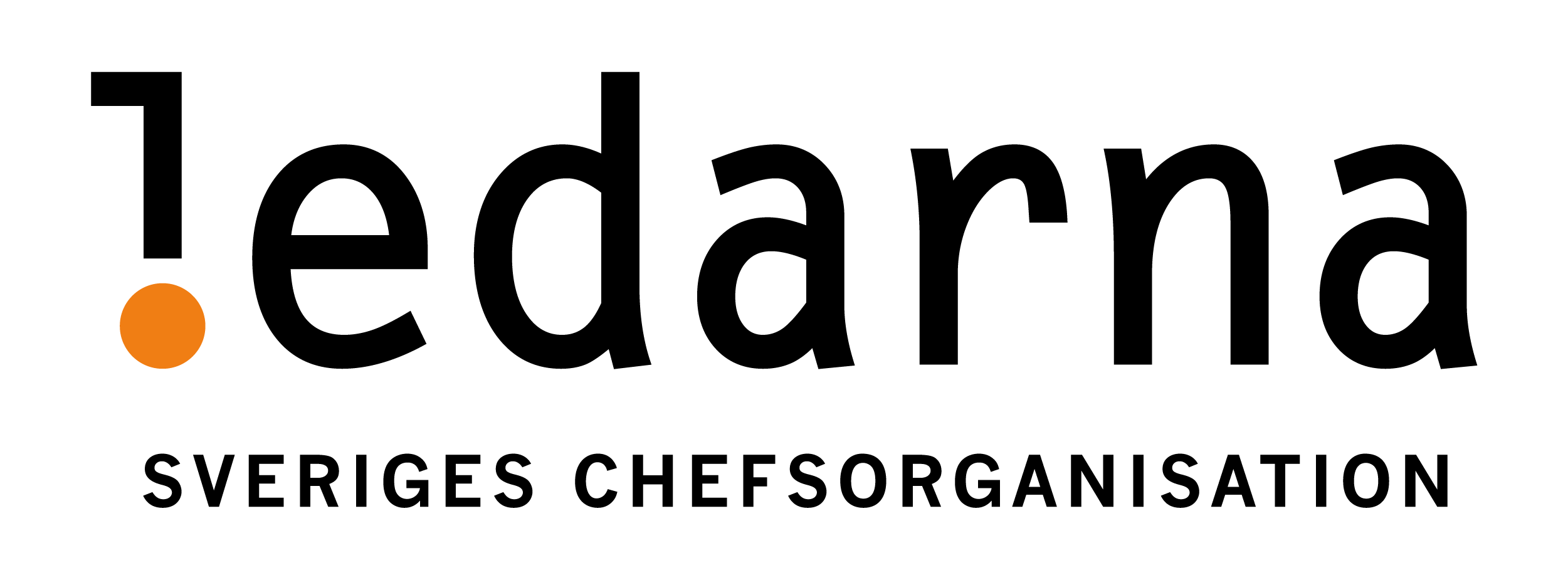 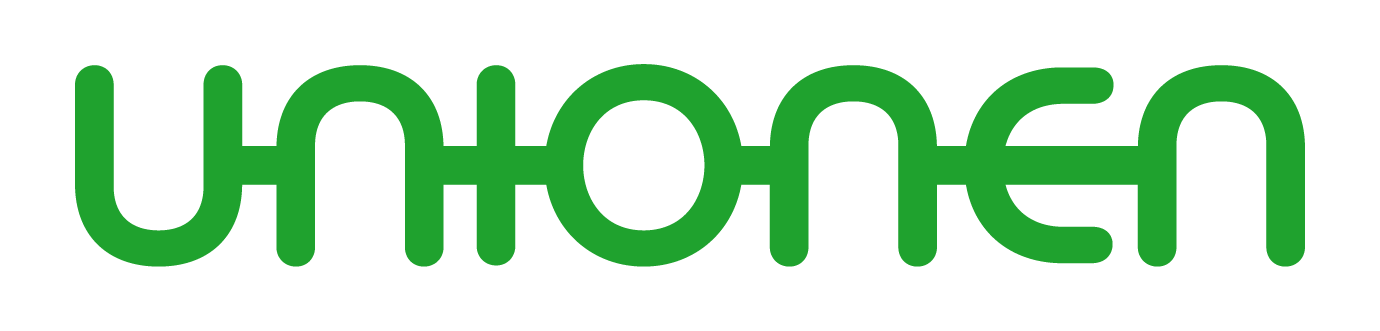 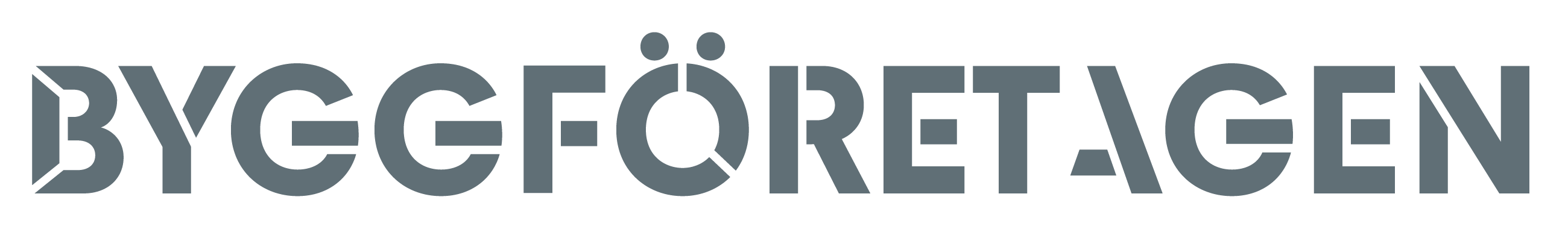 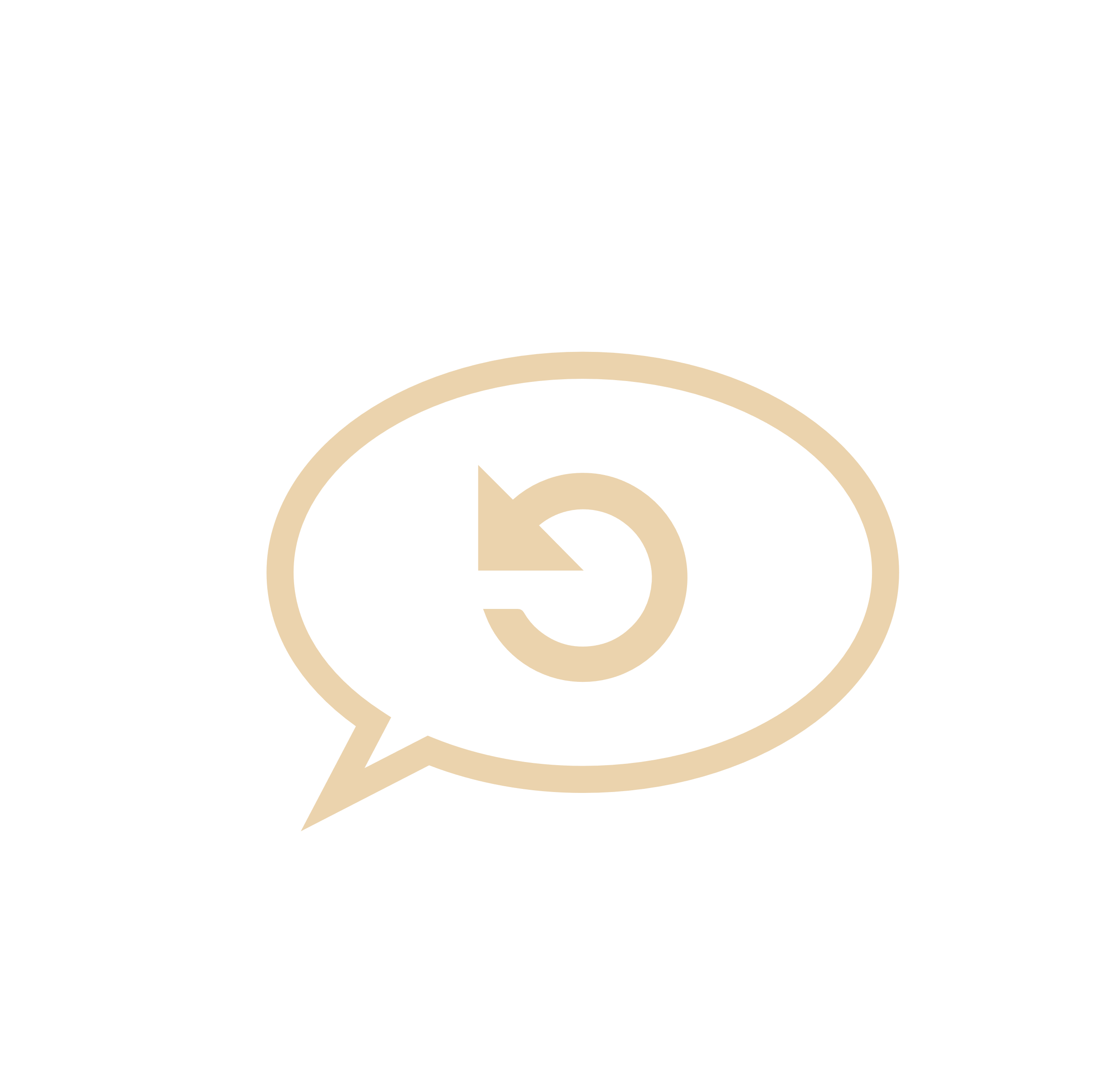 Sammanfattning av det vi pratade om senast…
[Speaker Notes: Sammanfatta det ni pratade om på den senaste träffen. Fråga gruppen om det är något du har missat att få med. 

Om det var något av det ni pratade om som ni kom fram till att ni själva kunde genomföra så kan ni diskutera hur det har gått.]
Har de åtgärder som 
diskuterades sist genomförts?
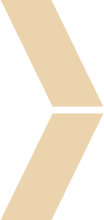 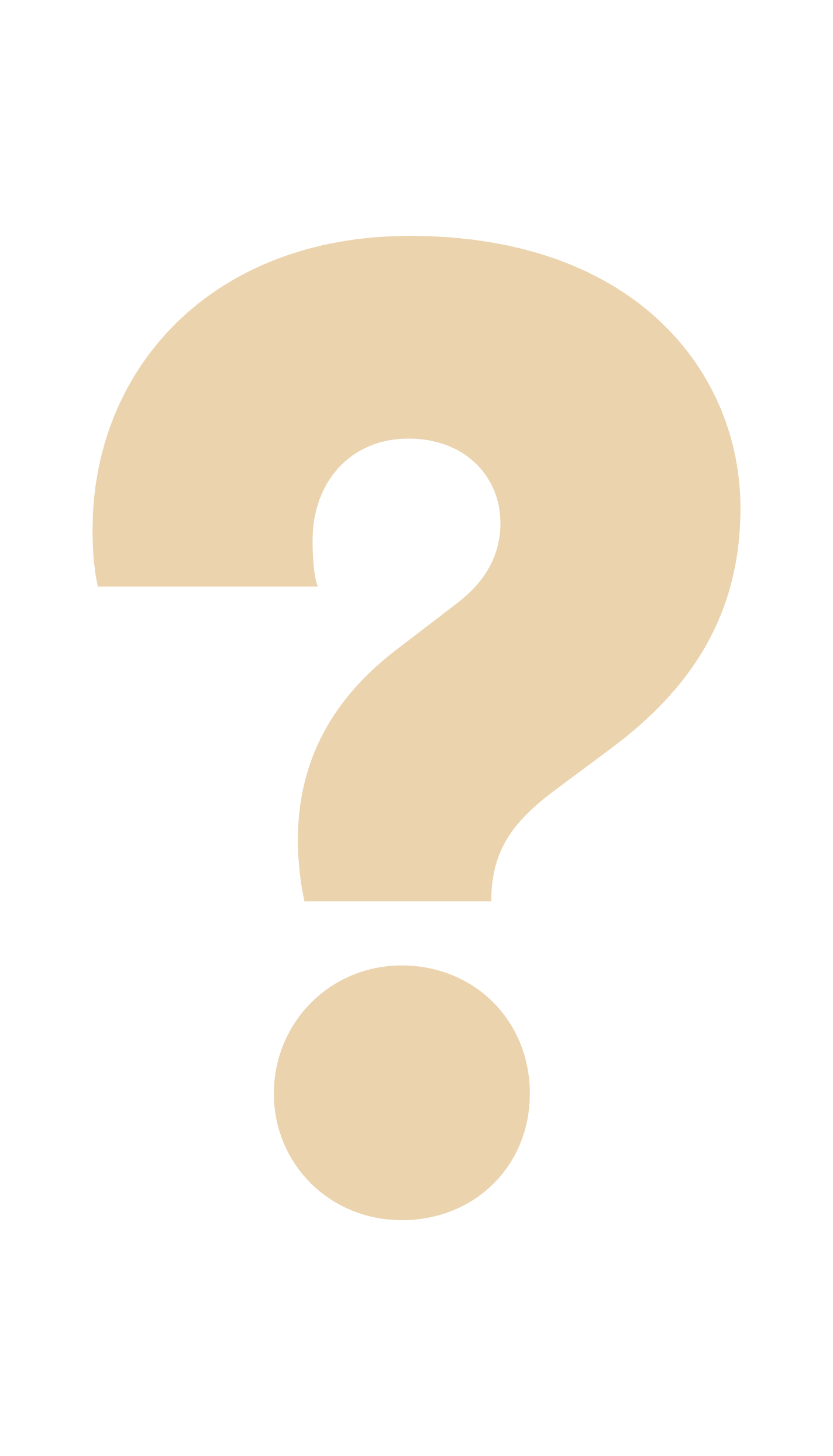 Hur ligger vi till i tidsplanen?
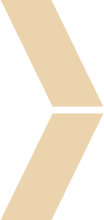 Har det dykt upp 
nya förbättringsförslag?
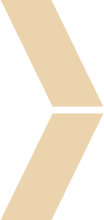 [Speaker Notes: Få igång en diskussion kring hur arbetsmiljön (både det positiva och det negativa) ser ut för de närvarande tjänstemännen. Avsätt gärna åtminstone 10 minuter för denna diskussion. Frågorna har skickats ut till deltagarna någon vecka innan träffen. 

Hur är det här på våran/eran arbetsplats? Hur upplever ni arbetsmiljön? I den här diskussionen är det fritt fram att ta upp både positiva och negativa saker. Kanske tycker någon att det är alldeles för mycket att göra och att det är väldigt stressigt men att det samtidigt finns en bra gemenskap mellan kollegorna. Hur upplever ni arbetsmiljön? (försök få igång en diskussion).

Vad blir då konsekvenserna av den här arbetsmiljön? (Försök koppla det till något av de exempel som kommit upp under diskussionen). Till exempel: Kanske är en konsekvens av att det är stressigt och mycket att göra att det resulterar i att arbetet ibland blir lite slarvigt gjort på grund av att man inte har tillräckligt med tid att jobba med det ordentligt. Försök få igång en diskussion! 

Vad påverkar arbetsmiljön som ni/vi har här på företaget? Kanske påverkar stressen på jobbet er när ni kommer hem, att ni har svårt att riktigt släppa jobbet. Kanske resulterar det i att ni får dåligt samvete eller blir på dåligt humör. Försök få igång en diskussion!]
Tankar sedan sist?
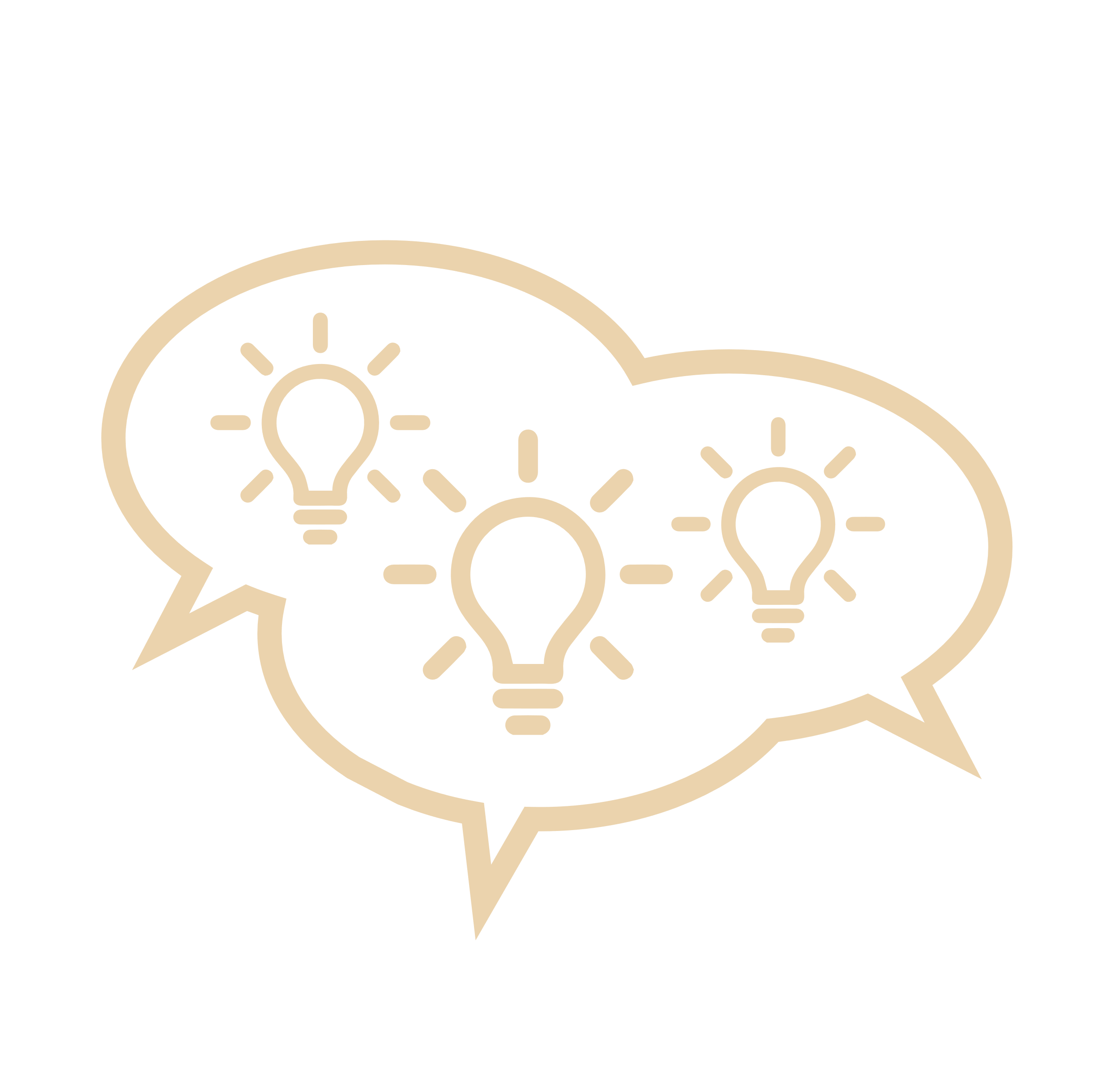 [Speaker Notes: Skapa en diskussion med hela gruppen om det är någon som har funderat på något sedan den senaste träffen.  

Om diskussionen är trögstartad kan du prova att dela upp gruppen i mindre grupper om 2-3 personer och sedan ta diskussionen i den stora gruppen igen. 

Sammanfatta det som kommer fram på en white board alternativt på ett stort block.]
Råd och stöd
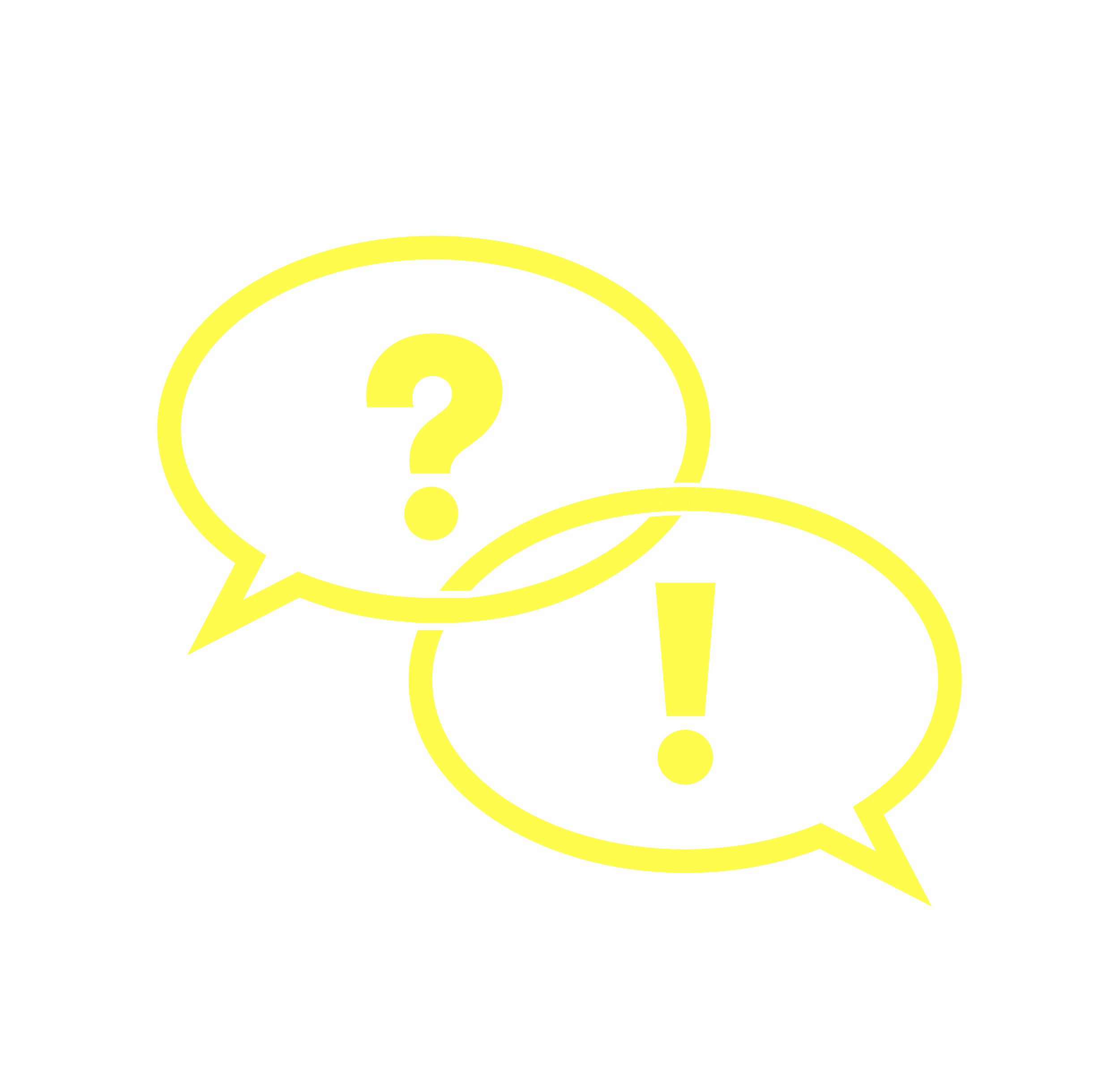 För råd och stöd om arbetsgivarens arbetsmiljöansvar kan medlemsföretag vända sig till Byggföretagens rådgivning.

Är du med i ett fackförbund kan du vända dig till ditt förbund - Ledarna, Unionen eller Sveriges Ingenjörer
[Speaker Notes: Jag tycker att vi idag har haft jättebra och kreativa diskussioner och att flera riktigt bra idéer har kommit fram. Jag hoppas såklart att även ni är nöjda med dagen och känner att ni har kunnat säga allt som ni har kommit på. Men, skulle det nu vara så att ni idag har tänkt på något som ni av någon anledning har känt att ni inte har velat ta upp i gruppen här idag så är ni självklart välkomna att ta upp det med mig (eller chef, HR när sådan finns på företagen) även efter träffen. Ni kan även kontakta ert fackförbund om det är så att det är något ni har tänkt på som ni inte vill prata om med någon på företaget.]
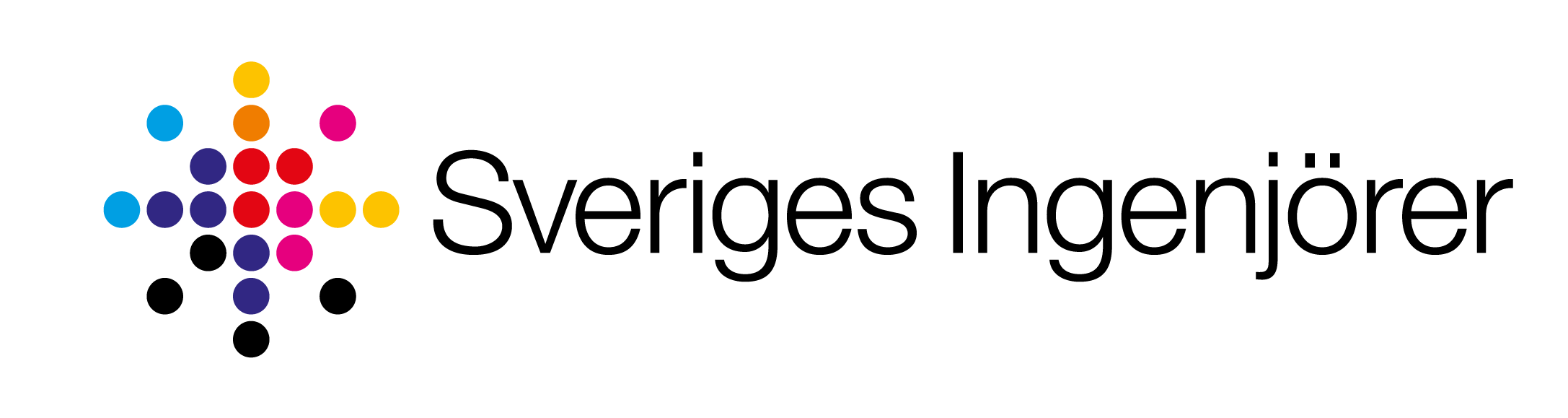 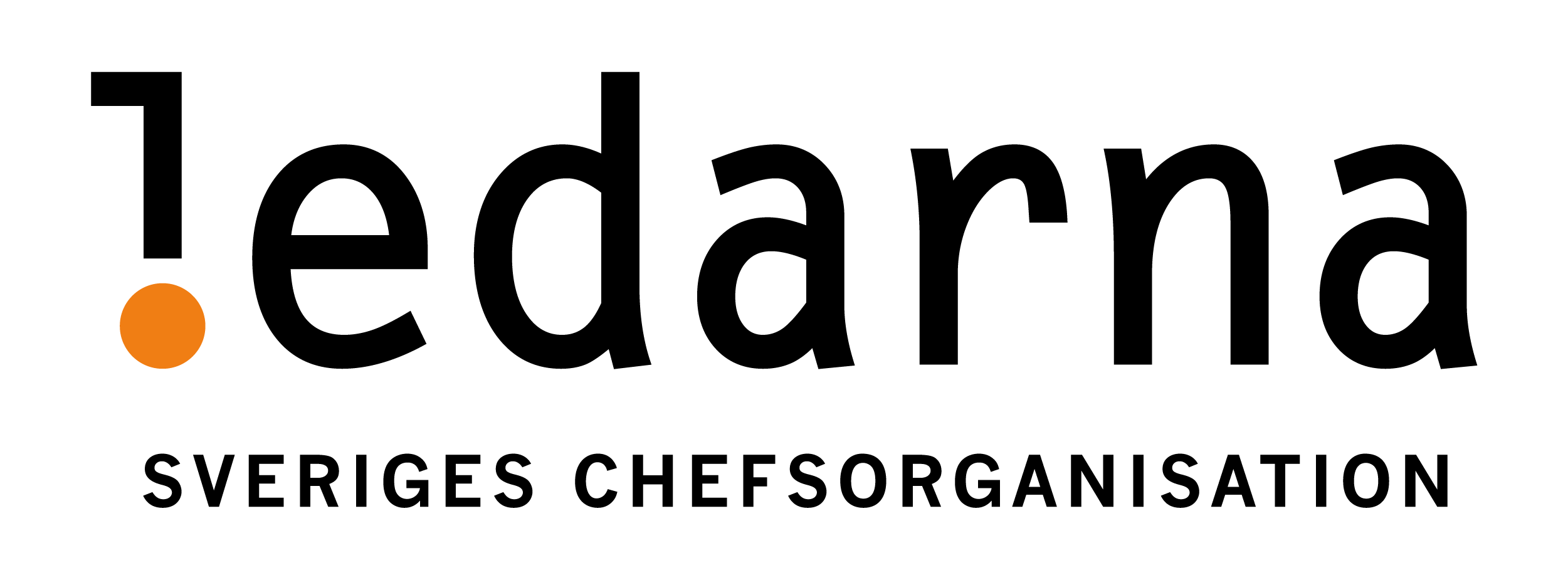 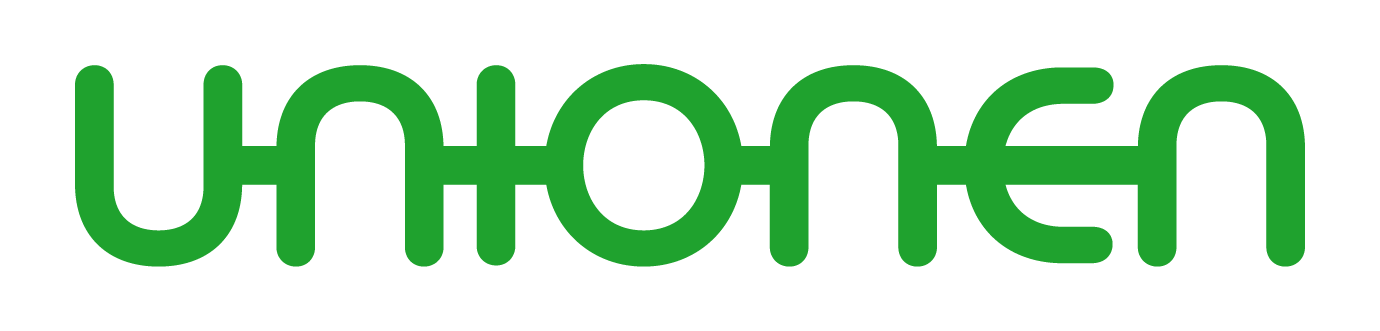 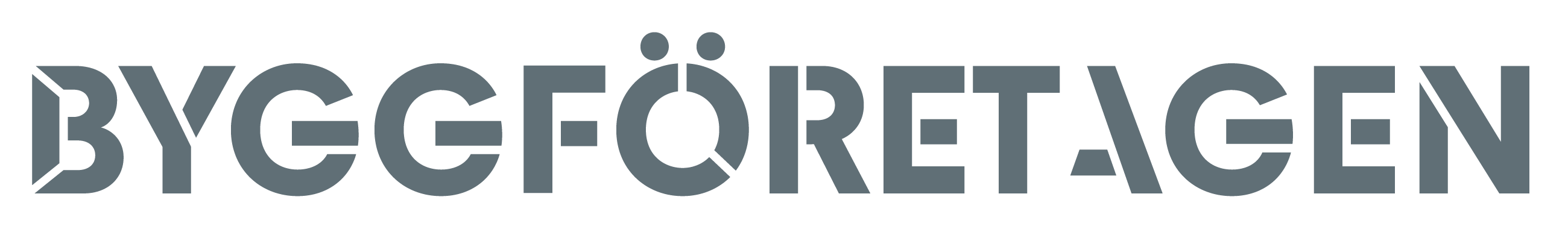 [Speaker Notes: Tack!]